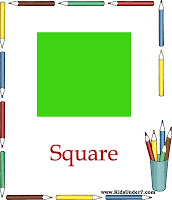 شكل المربع
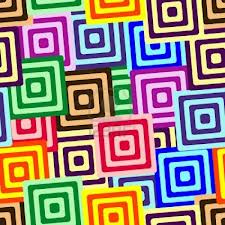 كعكة
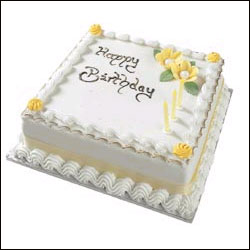 ساعة
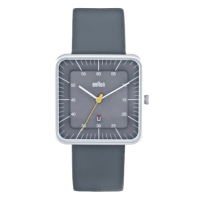 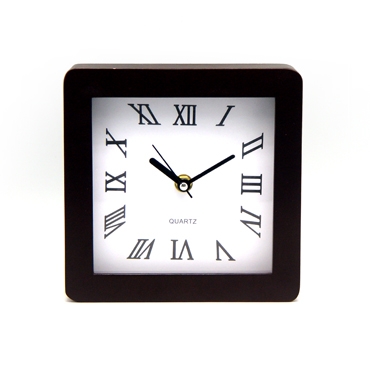 طاولة
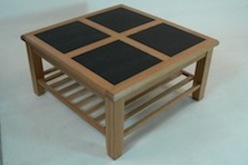 نافذة
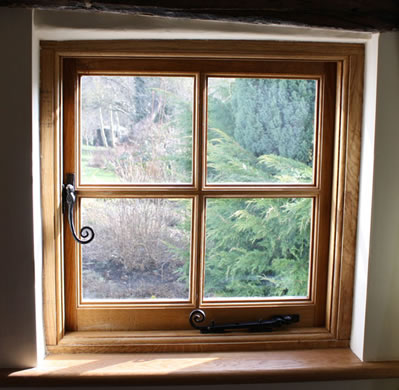 لوح
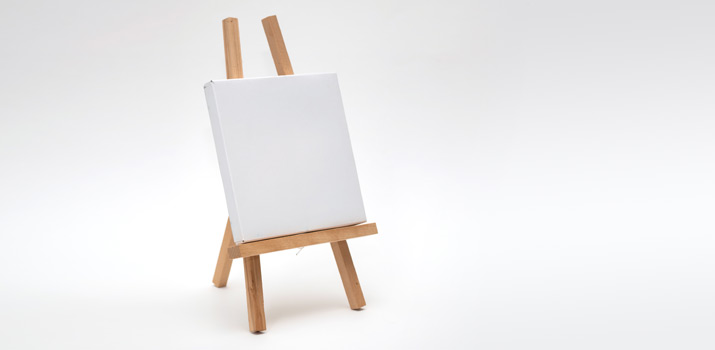 برواز الصوره
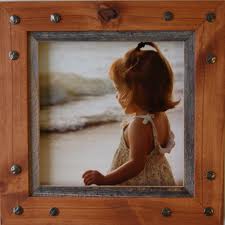 وساده
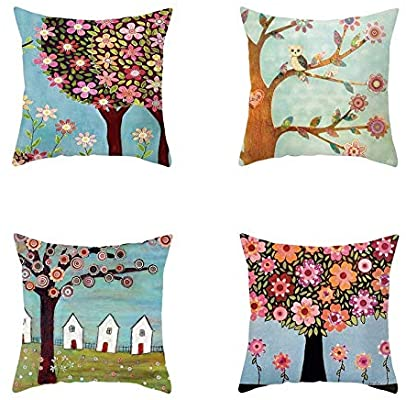 ميزان
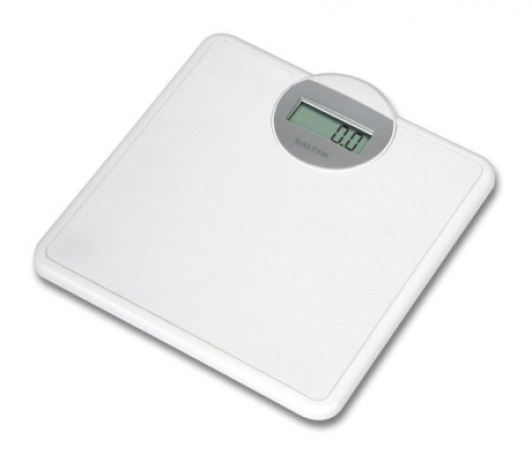 سجادة
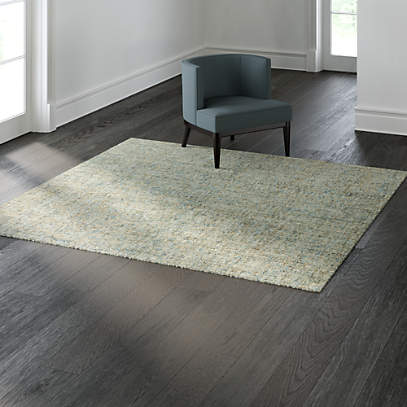 صحن
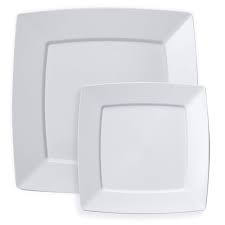 كرسي
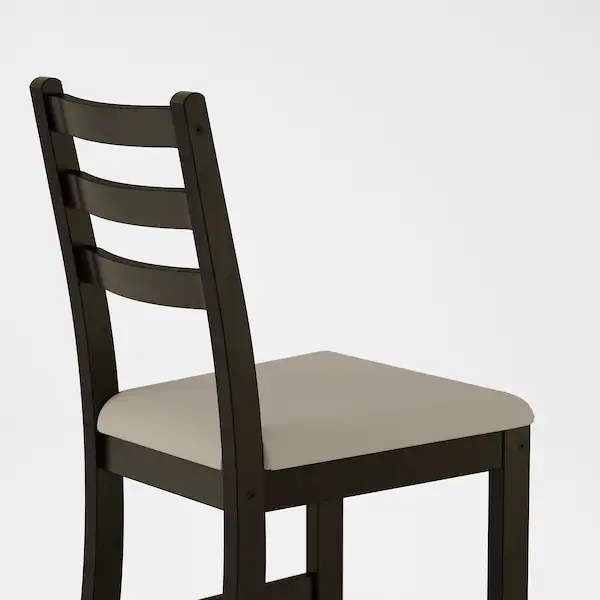 قصة
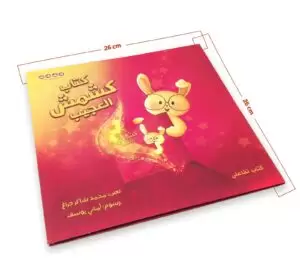 ورق
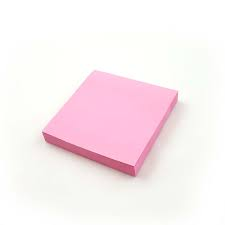